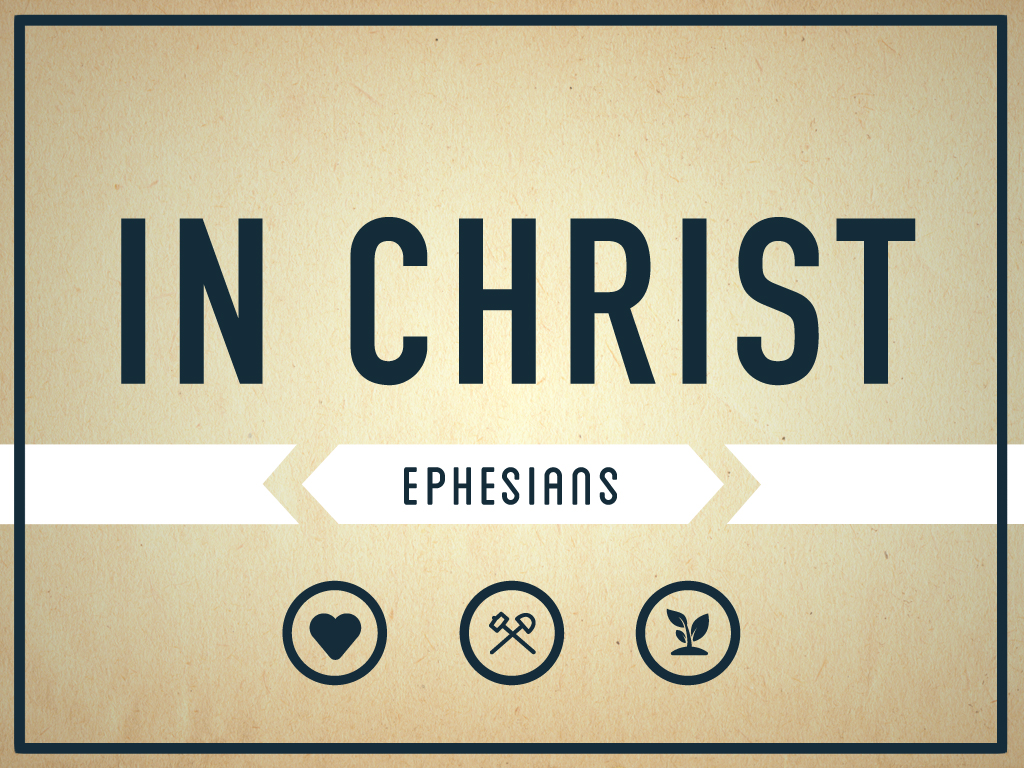 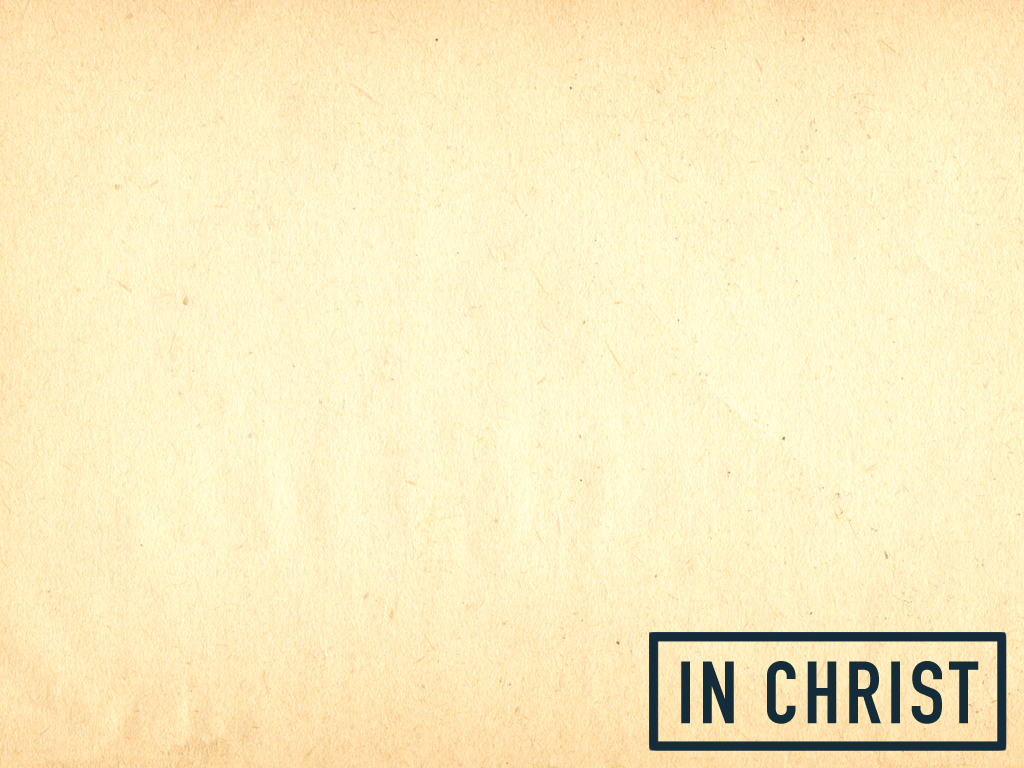 The Point: Wear your Jesus gear motivated by Jesus’ gospel.
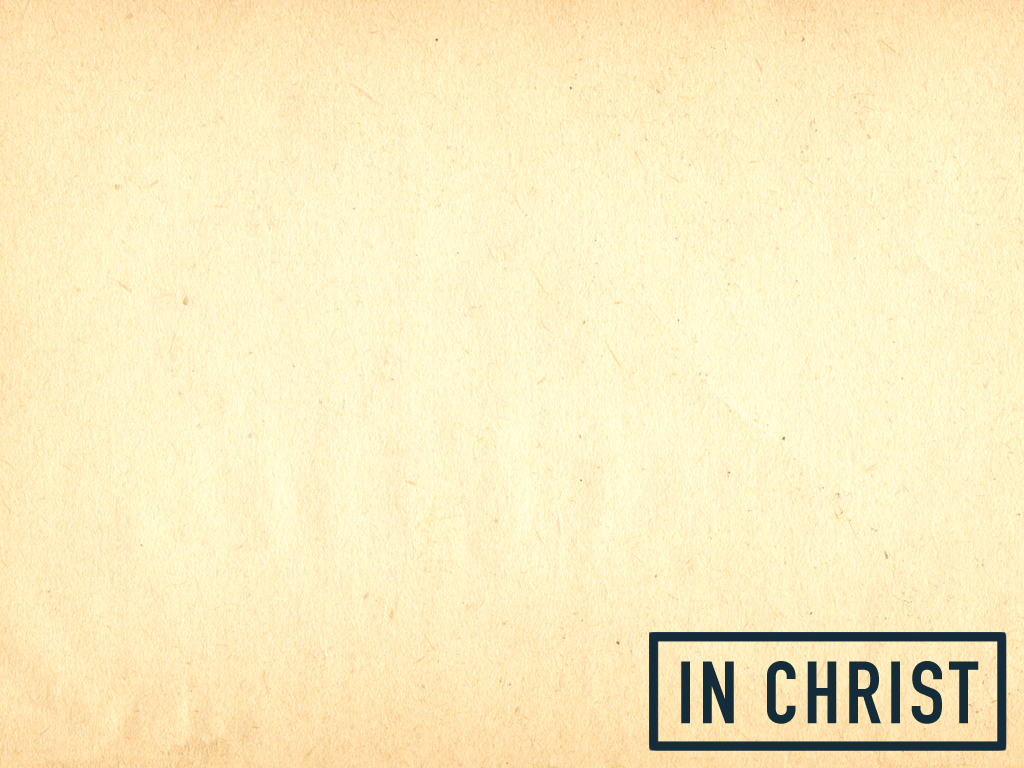 “Gospel-Motivated Living”
Ephesians 4:25-32
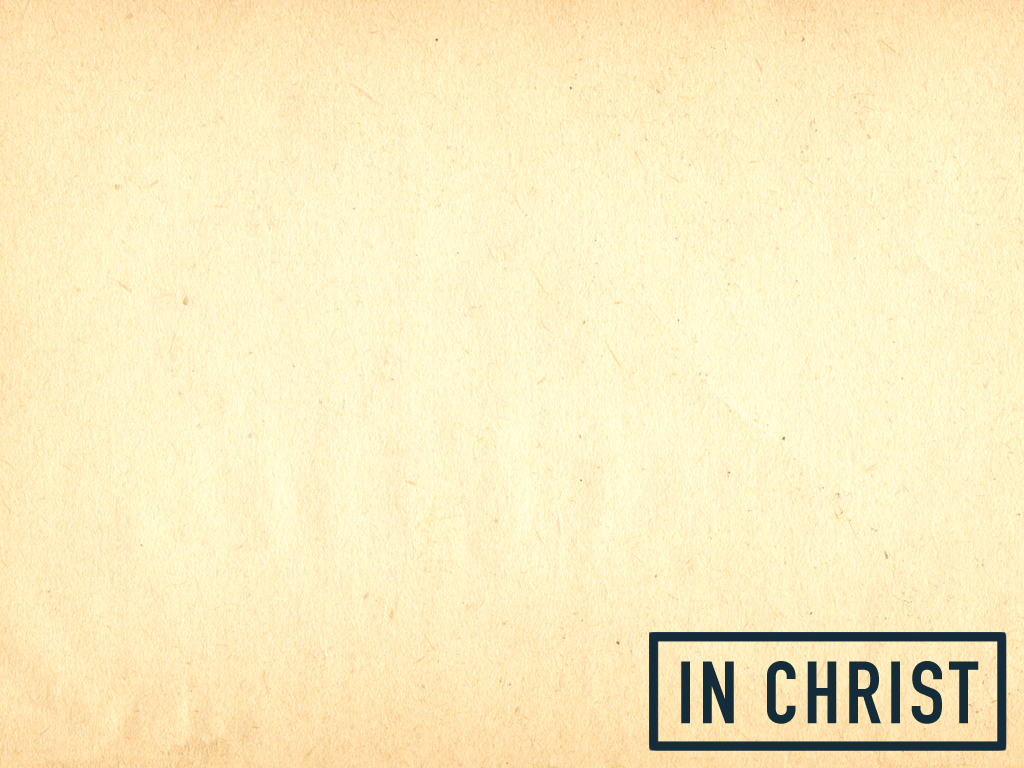 “Rather, clothe yourselves with the Lord Jesus Christ.” (Romans 13:14)
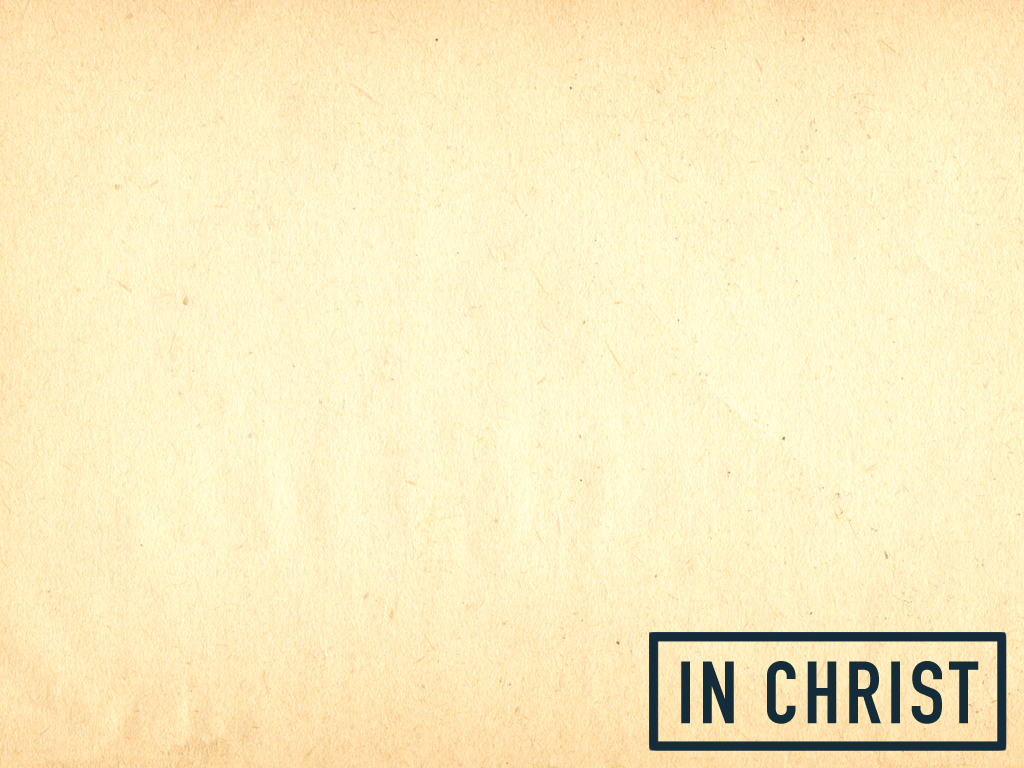 A Few Observations
These instructions carry huge significance for our relationship with God and one another.
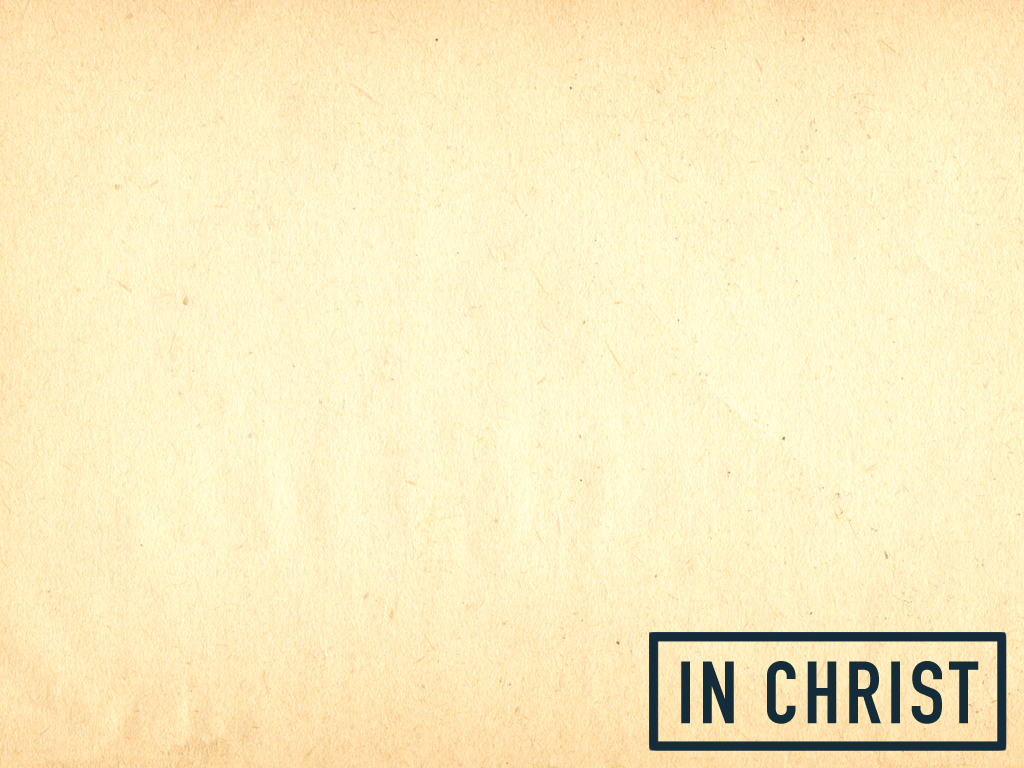 A Few Observations
These instructions carry huge significance for our relationship with God and one another. 
These instructions are Gospel-Motivated.
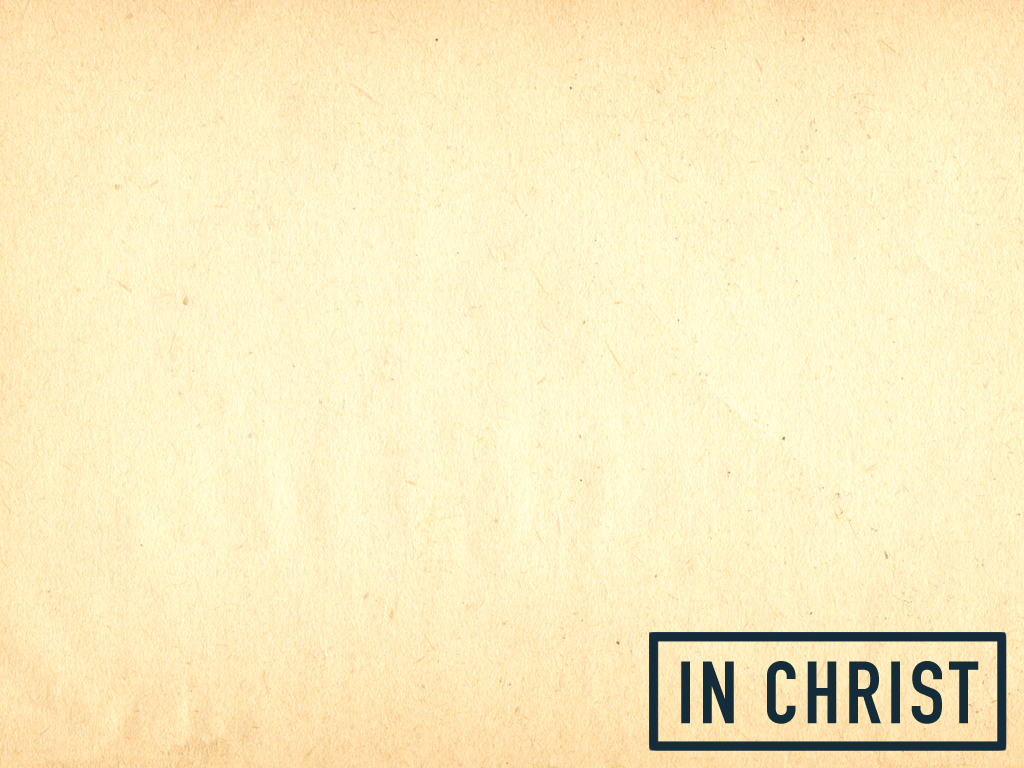 A Few Observations
These instructions carry huge significance for our relationship with God and one another. 
These instructions are Gospel-Motivated.
These instructions are not burdensome.
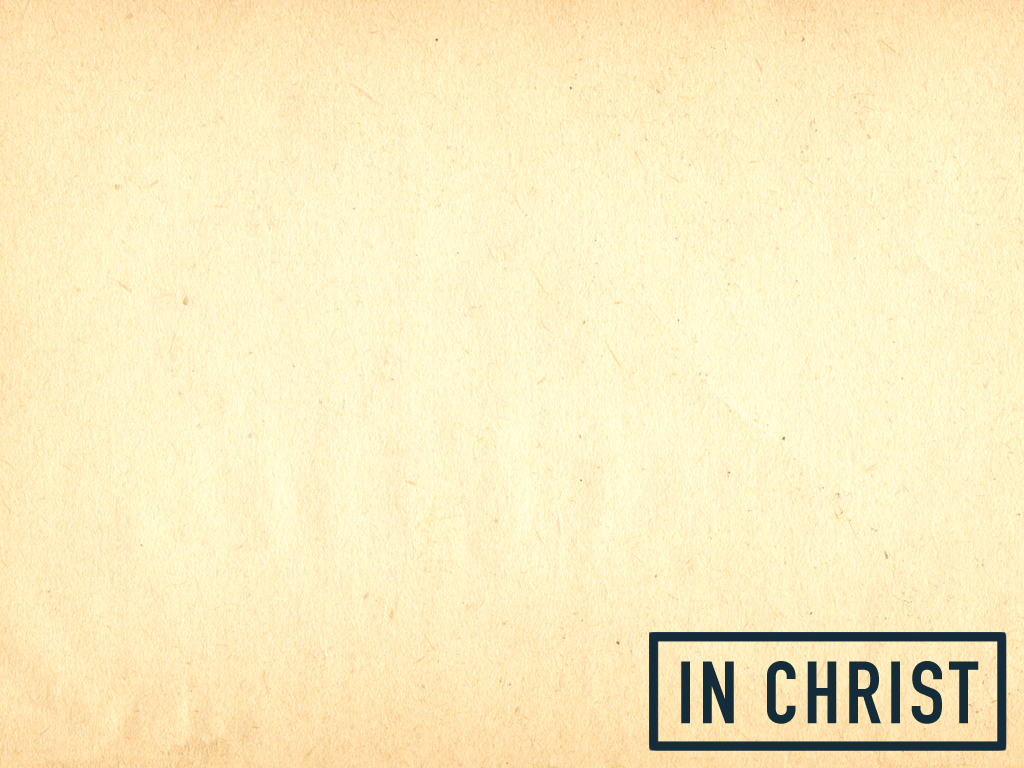 “When I begin my train of thought with the gospel, I realize that if God loved me enough to sacrifice His Son’s life for me, then He must be guided by that same love when He speaks His commandments to me. Viewing God’s commands and prohibitions in this light, I can see them for what they are: friendly signposts from a heavenly Father who is seeking to love me through each directive, so that I might experience His very fullness forever.”  									– Milton Vincent
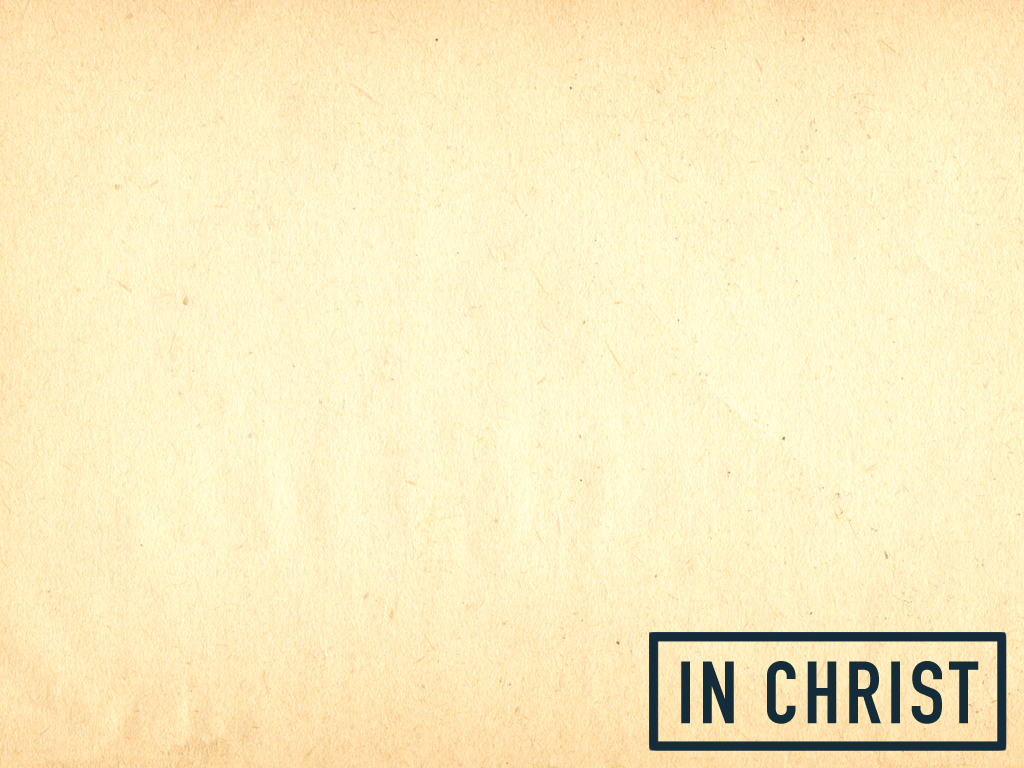 I. Speak the truth with your neighbor (4:25)
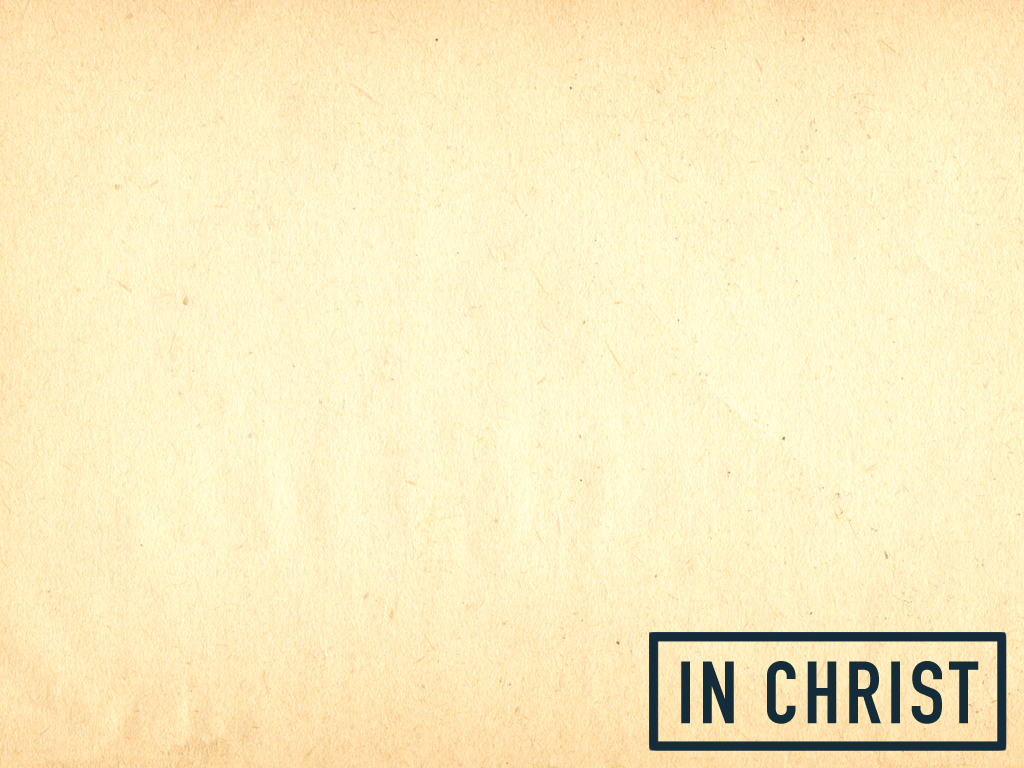 I. Speak the truth with your neighbor (4:25)
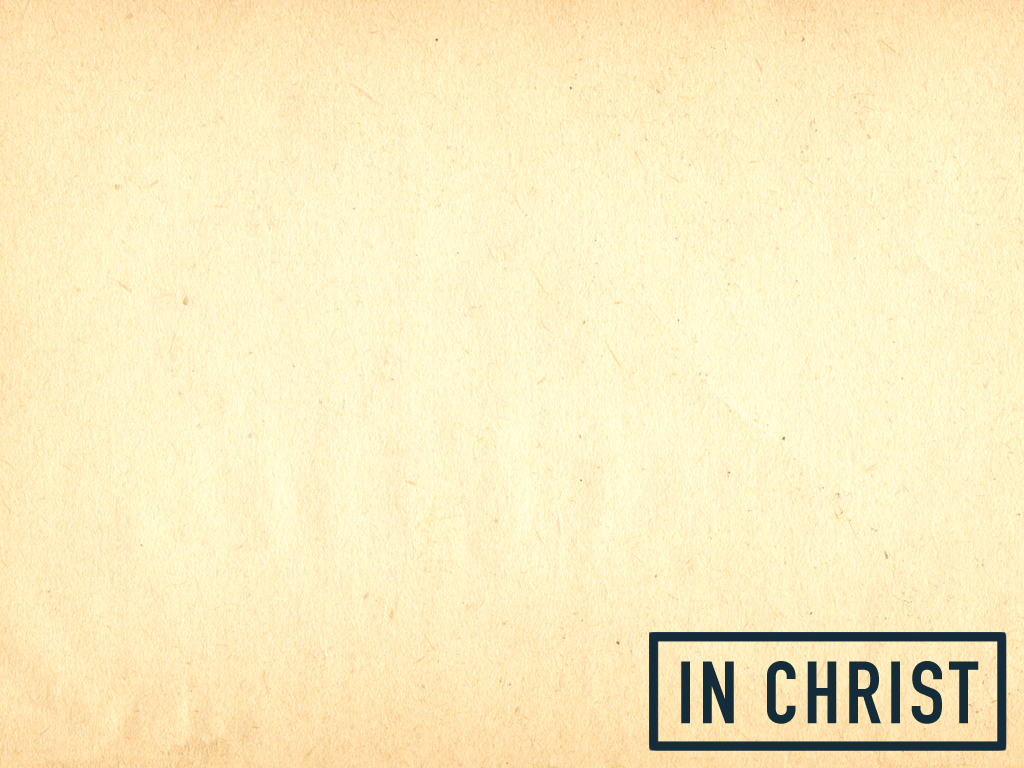 I. Speak the truth with your neighbor (4:25)
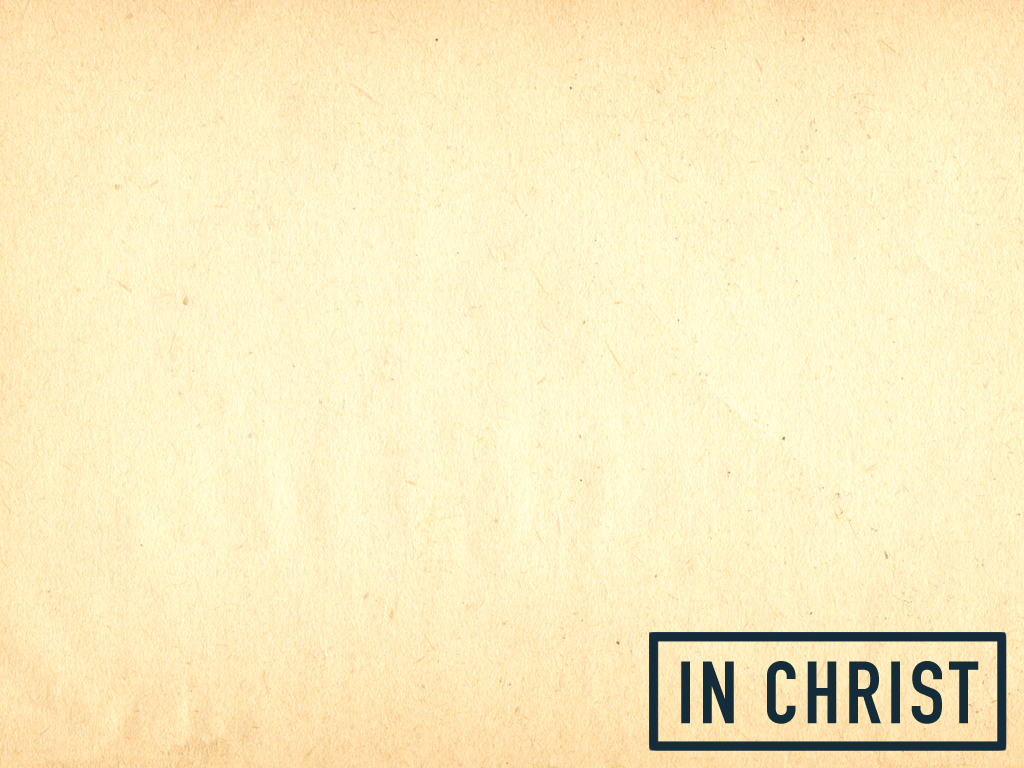 II. Exercise righteous anger (4:26-27)
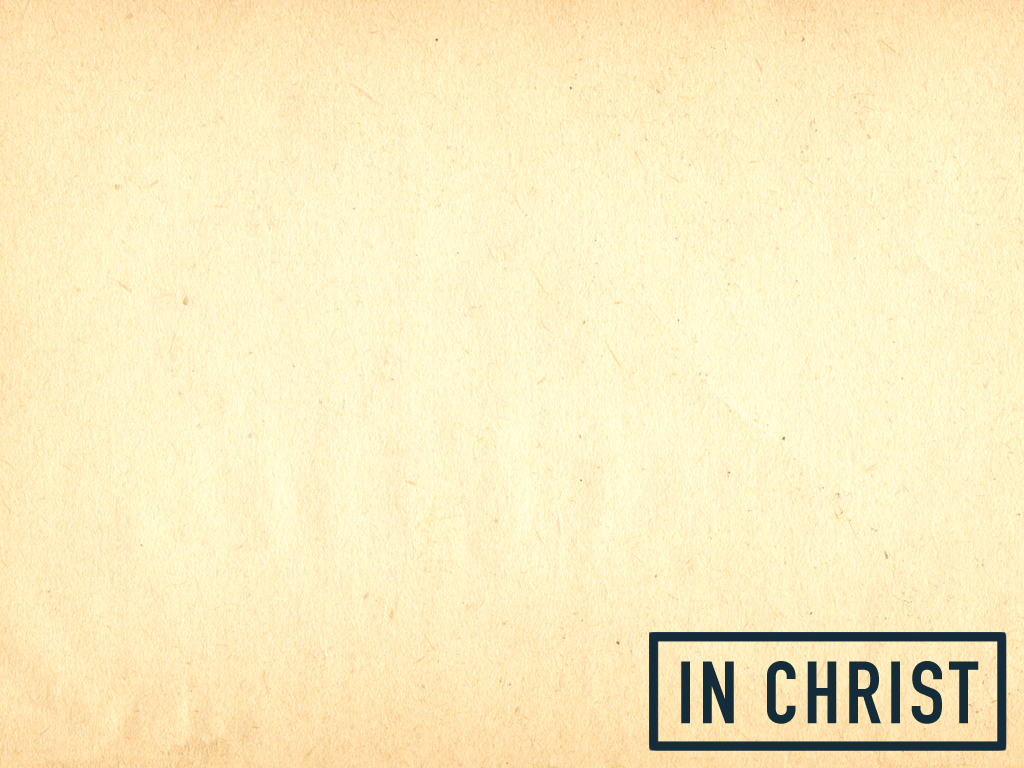 II. Exercise righteous anger (4:26-27)
How should we deal with anger?
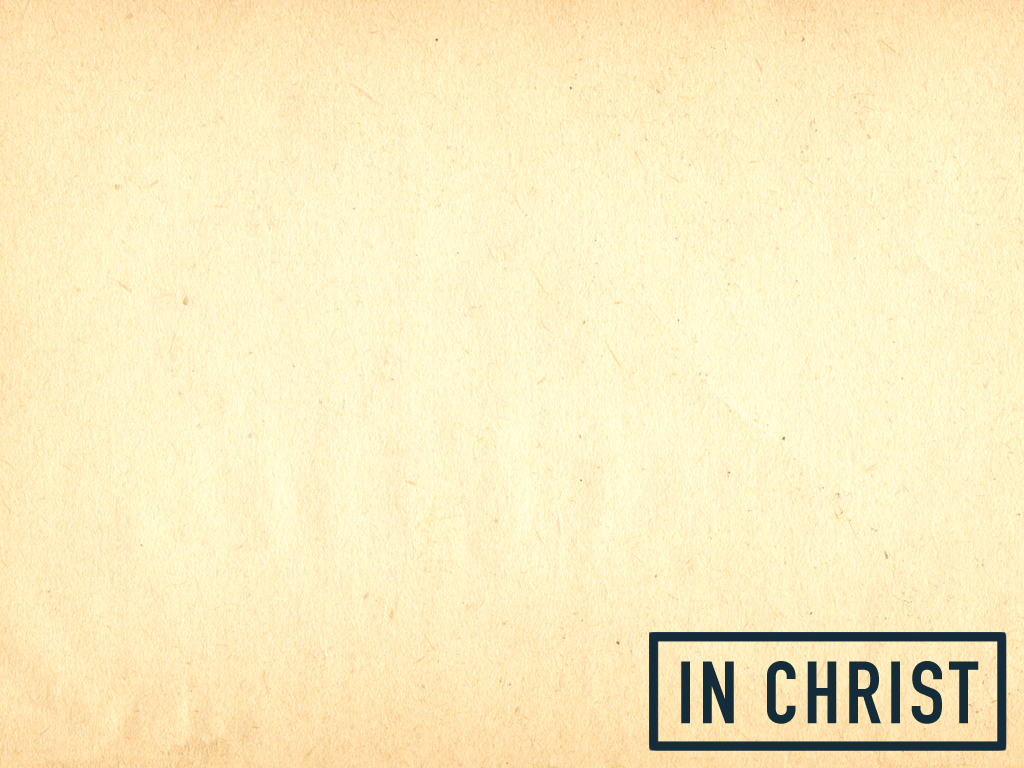 II. Exercise righteous anger (4:26-27)
How should we deal with anger?
Pause & Reflect
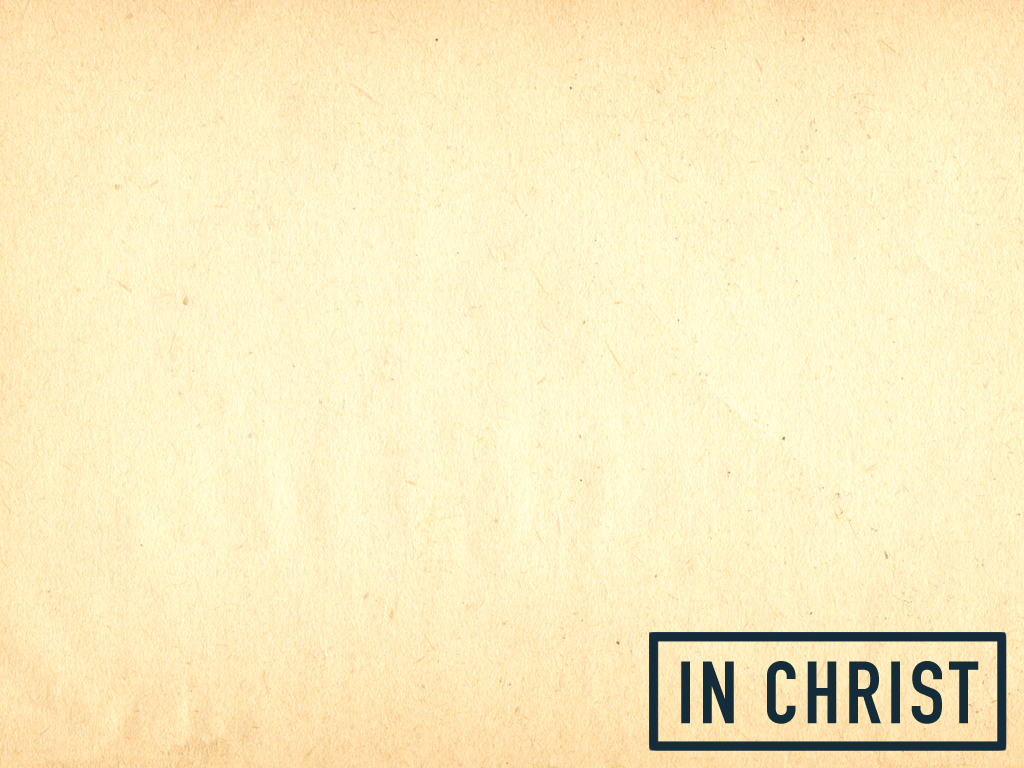 II. Exercise righteous anger (4:26-27)
How should we deal with anger?
Pause & Reflect
Carefront & Work toward Reconcilation
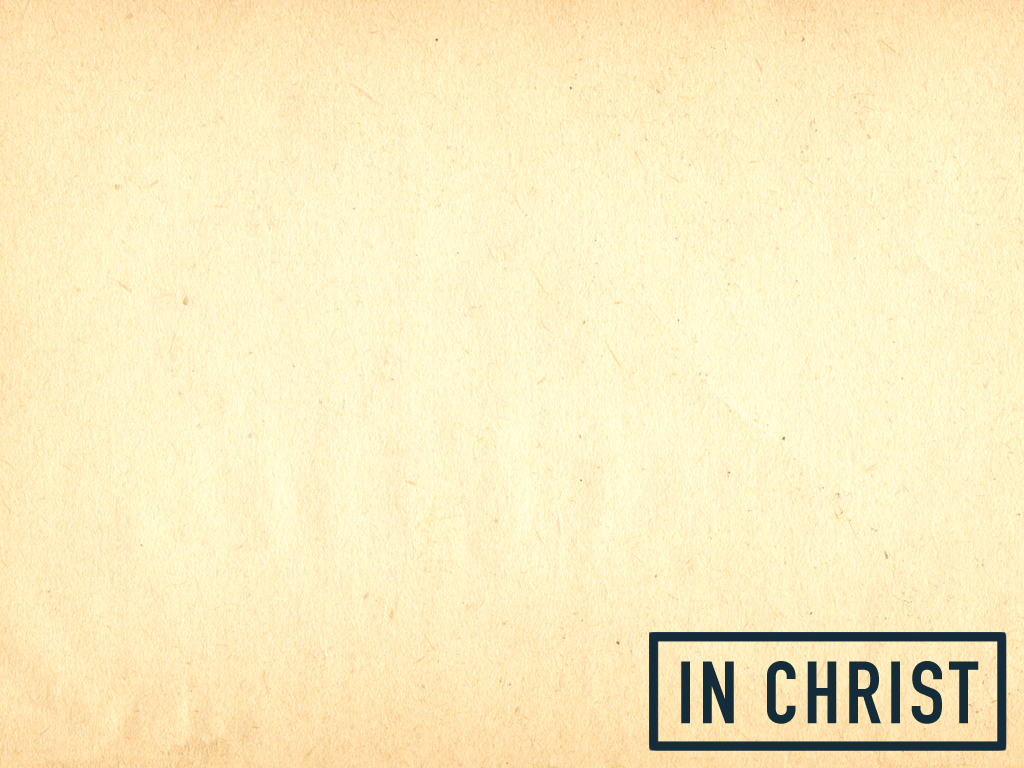 II. Exercise righteous anger (4:26-27)
How should we deal with anger?
Pause & Reflect
Carefront & Work toward Reconcilation

“So far as it depends on you, live peaceably with all.” (Romans 12:18)
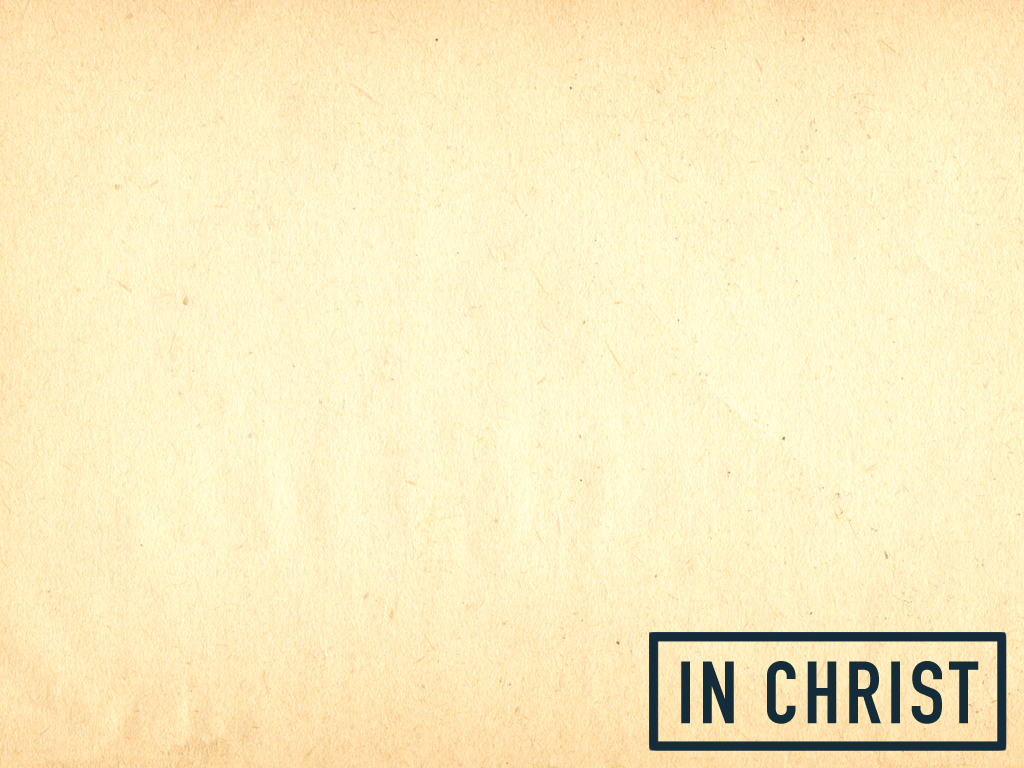 II. Exercise righteous anger (4:26-27)
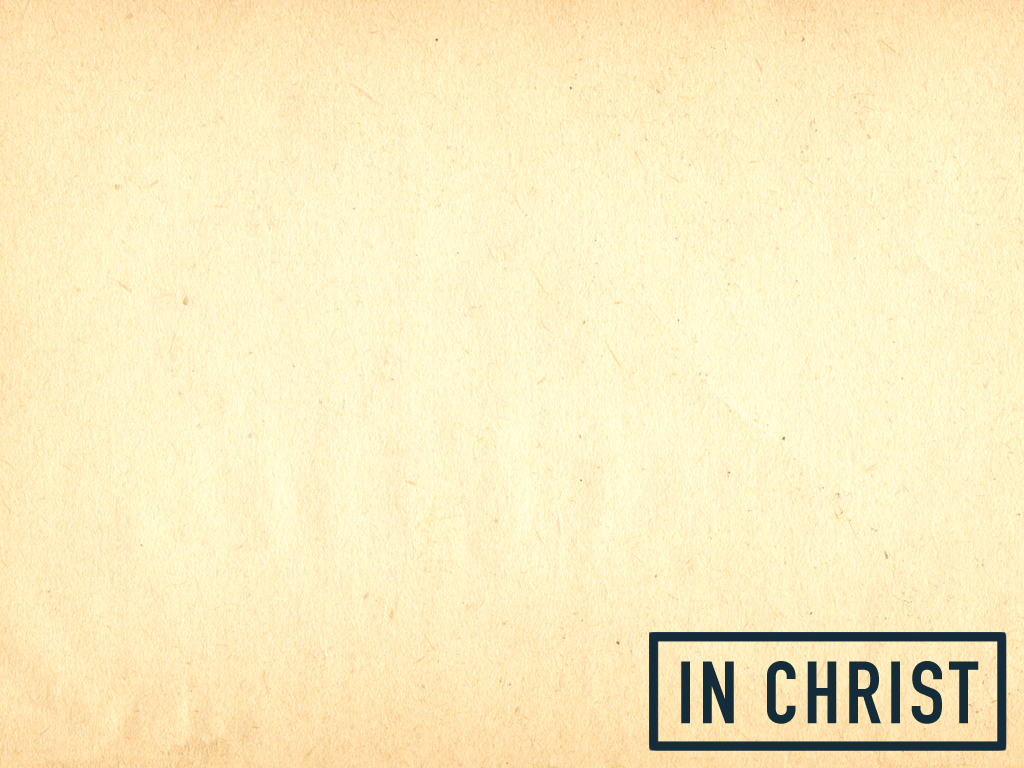 III. Work hard and share with those in need  (4:28)
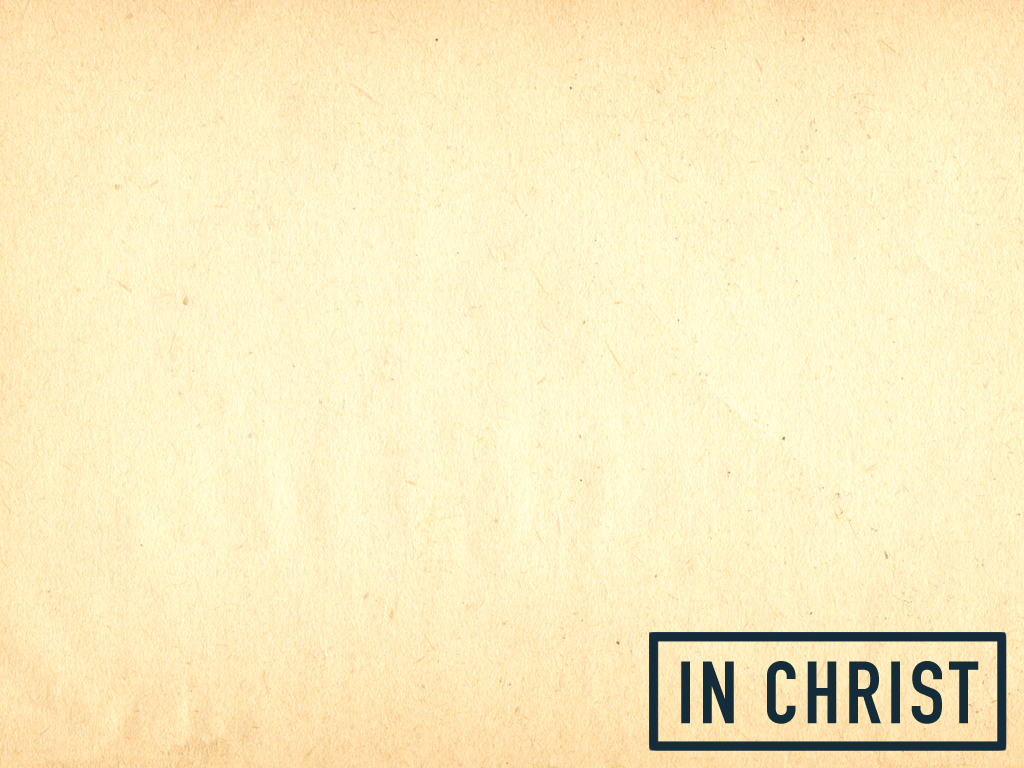 IV. Use gracious words that build (4:29)
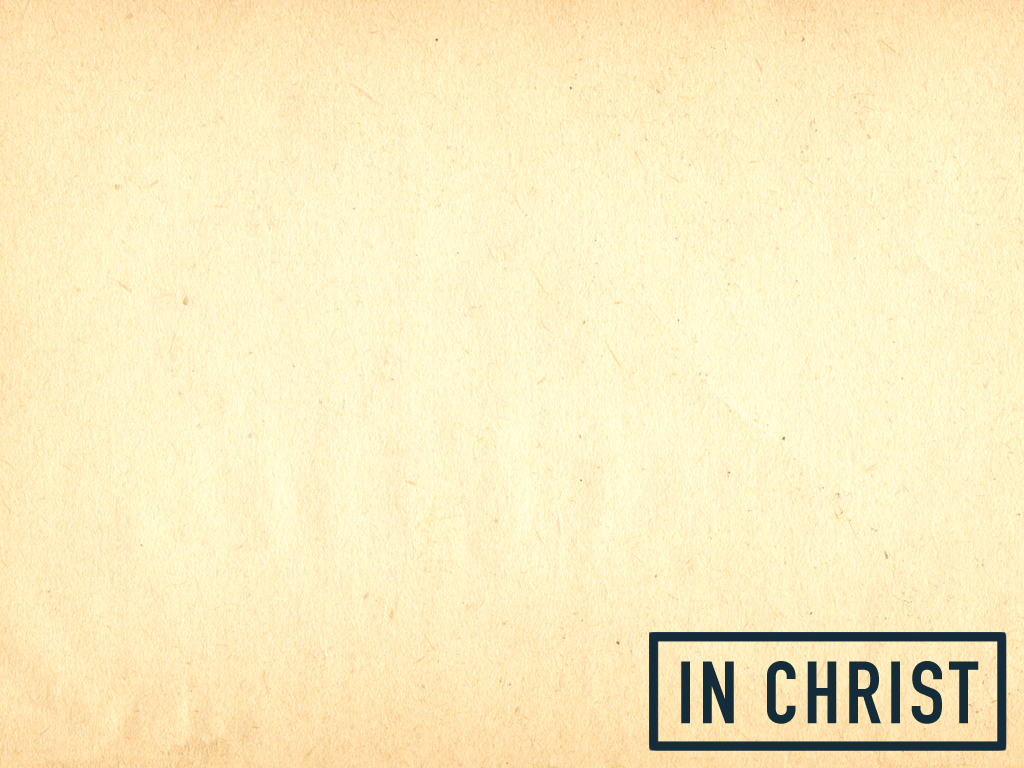 IV. Use gracious words that build (4:29)
“Death and life are in the power of the tongue.” (Proverbs 18:21)
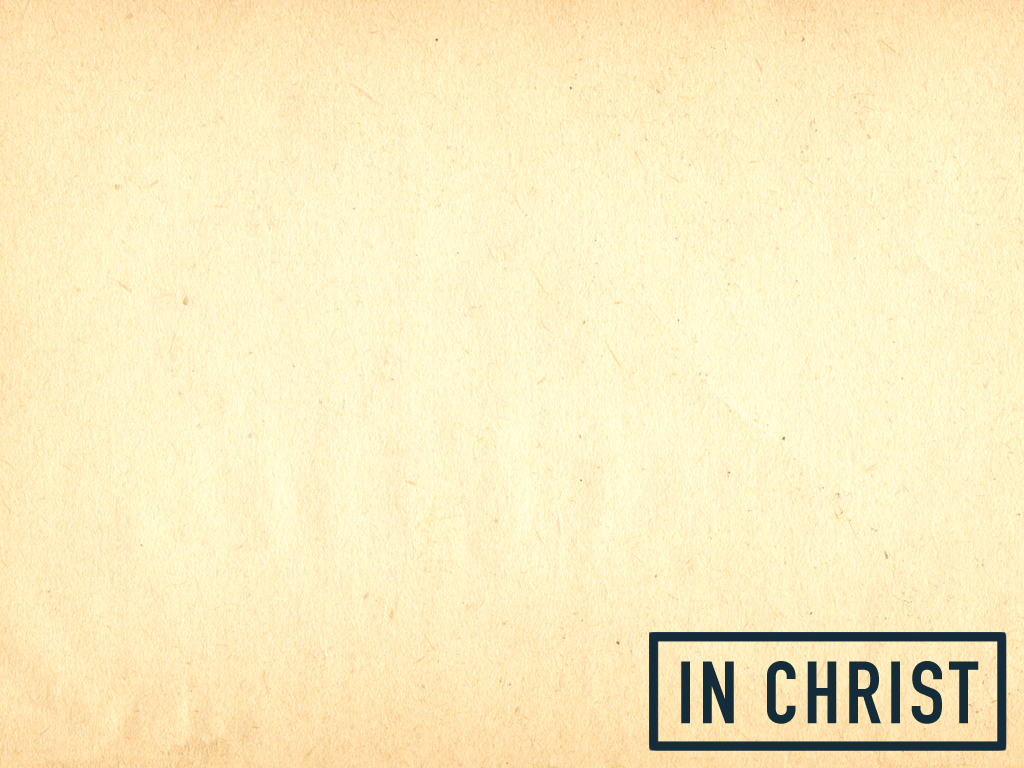 How many words do you say in a day?
~16,000!!!
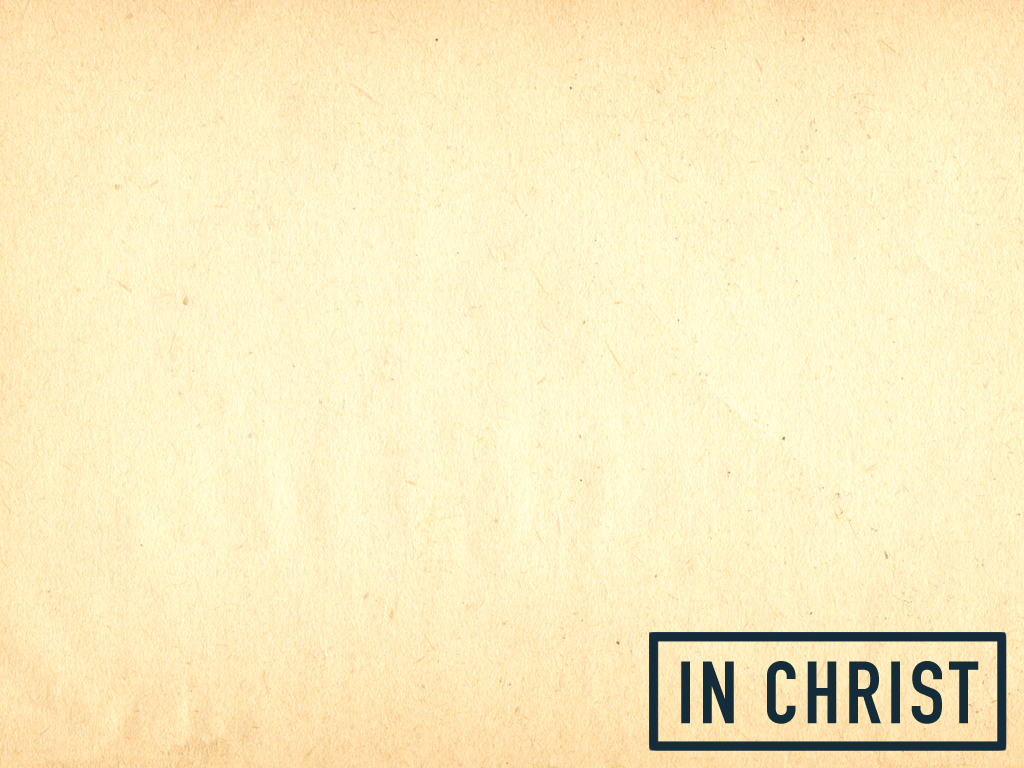 How many words do you say in a day?
~16,000!!!

How many are constructive? 
How many are destructive?
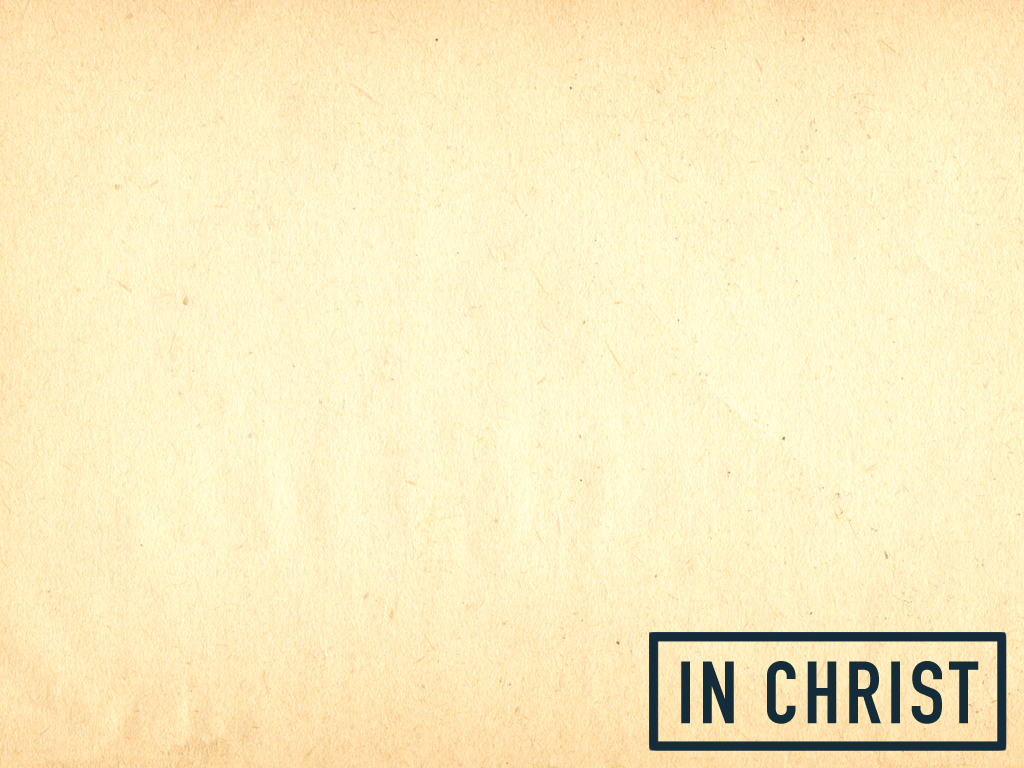 IV. Use gracious words that build (4:29)
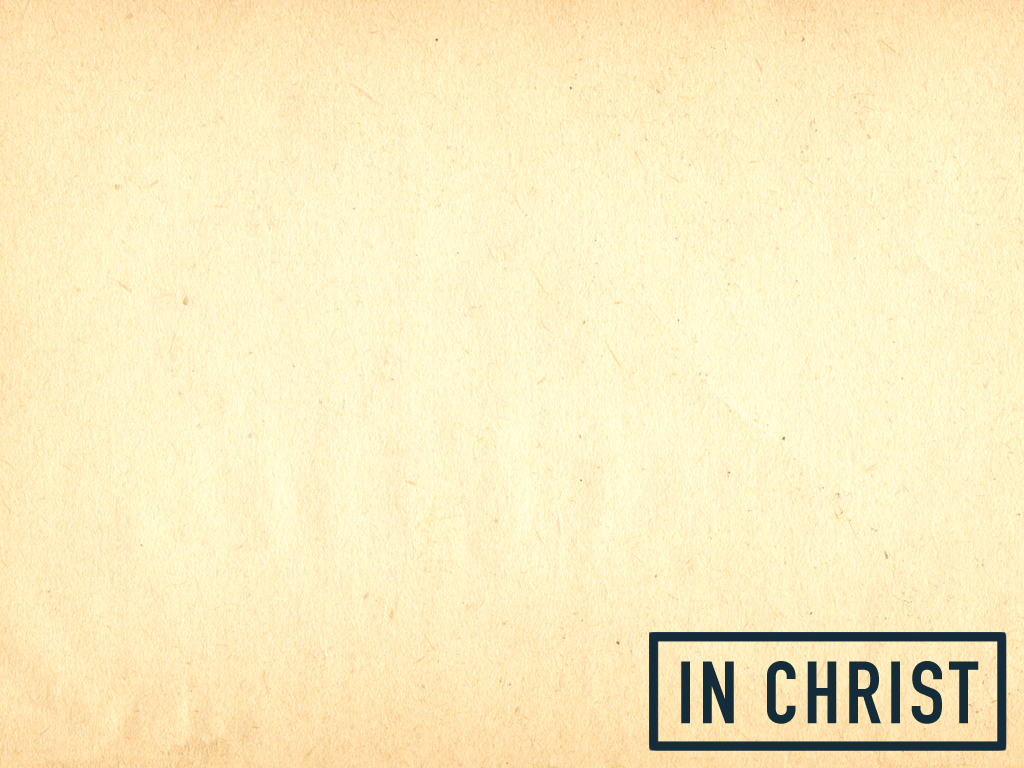 IV. Use gracious words that build (4:29)
“I tell you, on the day of judgment people will give account for every careless word they speak, 37 for by your words you will be justified, and by your words you will be condemned.” (Mt 12:36-37)
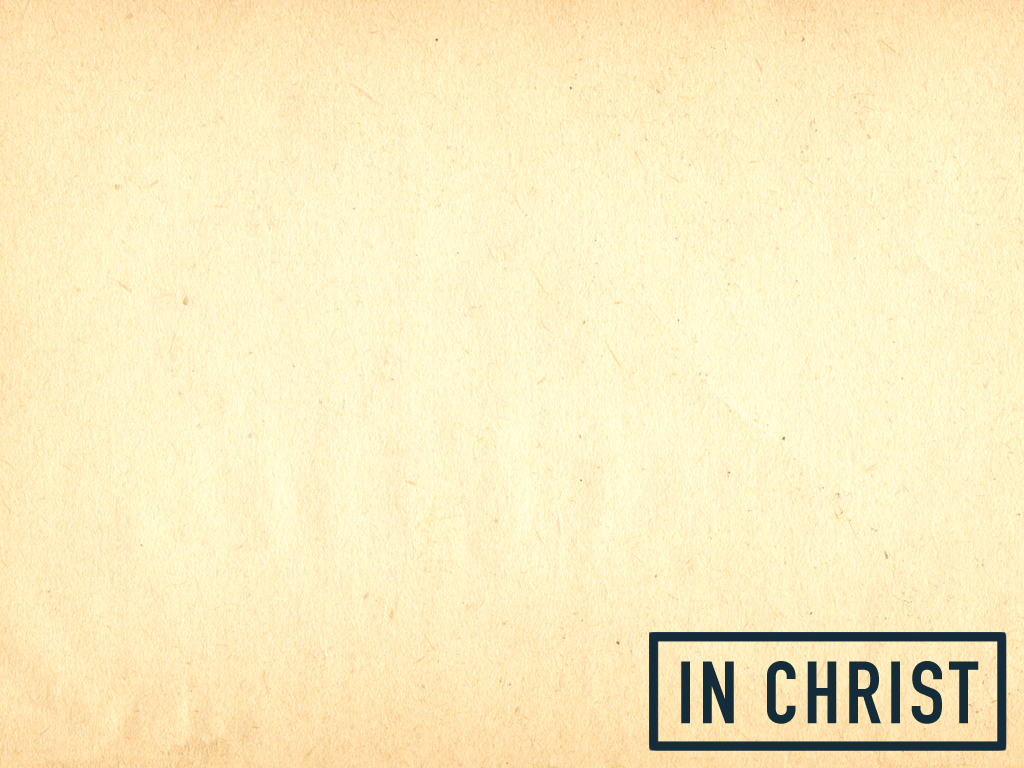 V. Do not grieve the Spirit; please the Spirit (4:30)
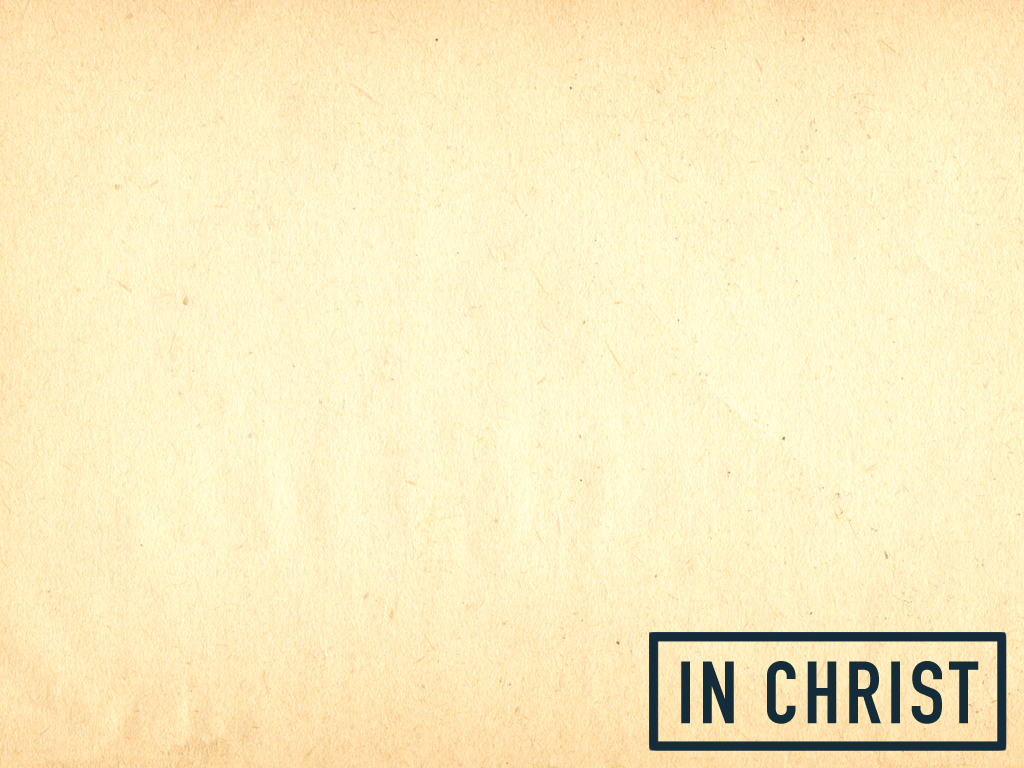 VI. Extend kindness and forgiveness (4:31-32)
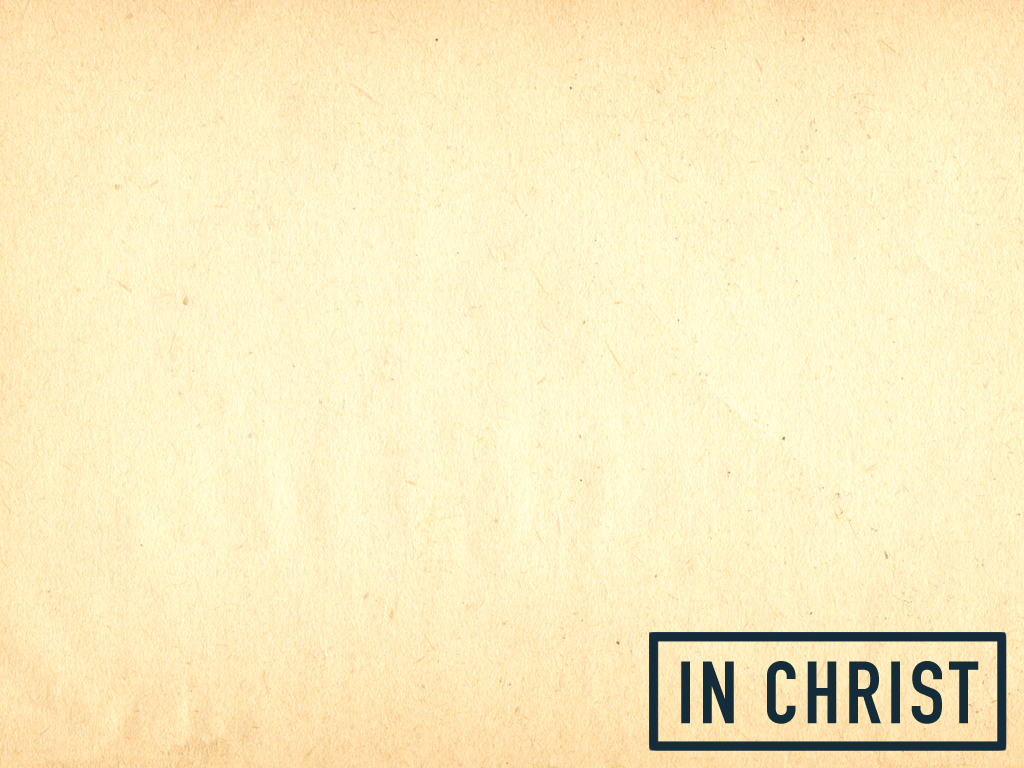 “God, what would you have me do?”